Régi magyar forint
1 forint (1974)
2 forint (1957)
5 Forint (1974)
10 Forint (1975)
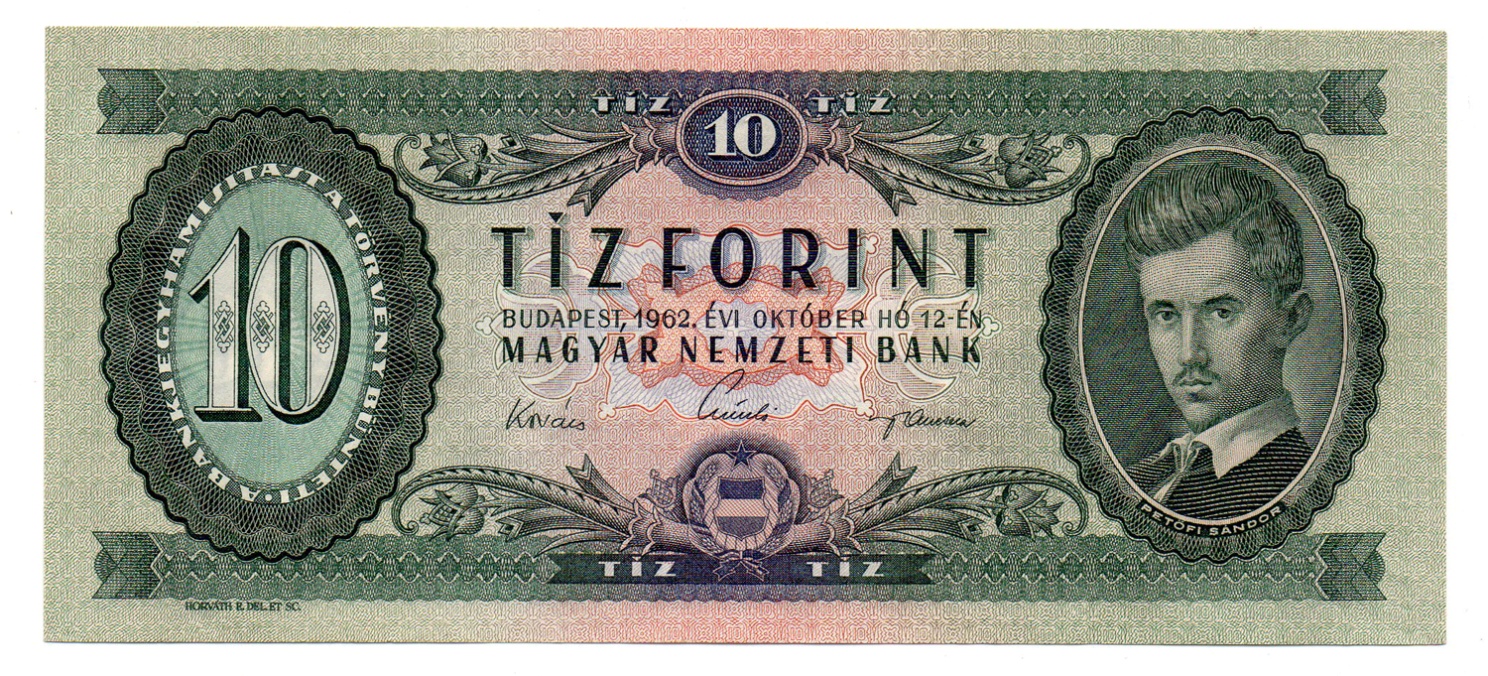 20 Forint (1985)
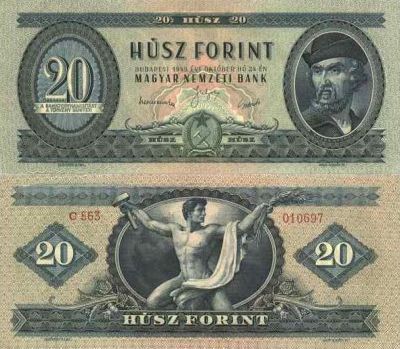 50 Forint (1969)
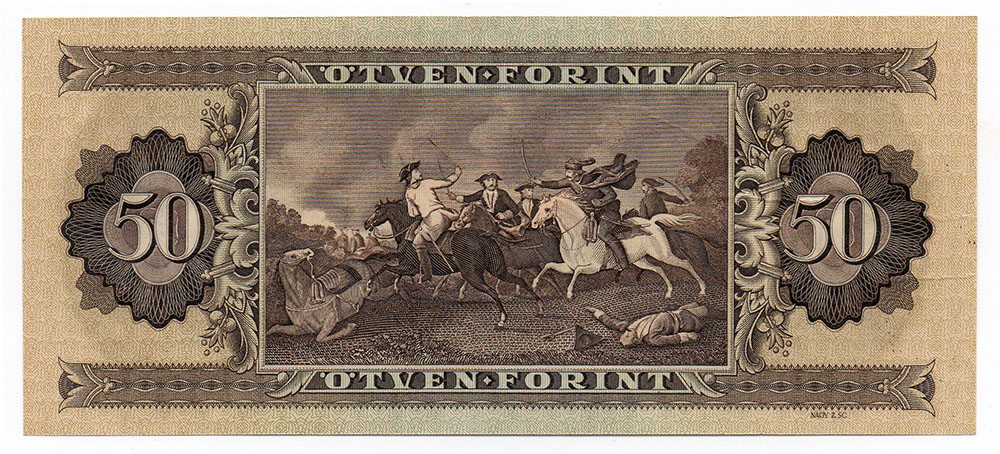 100 Forint (1978)
200 Forint (2001)
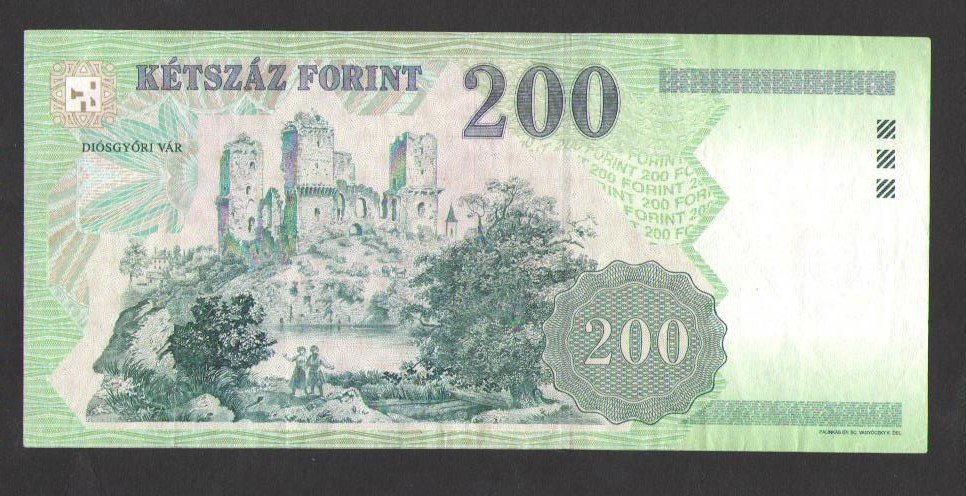 500 Forint (1975)
1000 Forint (1989)
5000 Forint (1992)